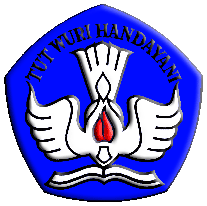 PEMBAHARUAN SISTEM SERTIFIKASI DOSEN DALAM PERSPEKTIF BUDAYA AKADEMIK DAN PROFESIONALISME DOSENSRI SUJANTI, SHSekretaris Pelaksana Kopertis Wilayah VI Jawa Tengah
ALUR PIKIR PEMBAHARUAN
PERSPEKTIF SERDOS  KEDEPAN
NILAI-NILAI LUHUR
jujur, beriman dan bertakwa, amanah, adil, bertanggung jawab, berempati, berani mengambil resiko, pantang menyerah, rela berkorban, dan berjiwa patriotik
cerdas, kritis, kreatif, inovatif, ingin tahu, berpikir terbuka, produktif, berorientasi Ipteks, dan reflektif
OLAH PIKIR
OLAH HATI
Perilaku Berkarakter
peduli, ramah, santun, rapi, nyaman, saling menghargai, toleran, suka menolong,  gotong royong, nasionalis, kosmopolit , mengutamakan kepentingan umum,  bangga menggunakan bahasa dan produk Indonesia, dinamis, kerja keras, dan beretos kerja
OLAH RASA/
KARSA
OLAH RAGA
tangguh, bersih dan sehat, disiplin, sportif, andal, berdaya tahan, bersahabat, kooperatif, determinatif, kompetitif, ceria, dan gigih
4
PERILAKU BERKARAKTER - BUDAYA AKADEMIK
BUDAYA AKADEMIK
Ilmu dalam perspektif moral dan sosial
Ilmu dalam perspektif Kehidupan berbangsa dan bernegara
DISIPLIN MORAL
Copy-paste dan plagiat secara filosofis adalah bentuk ketiadaan disiplin dan moral
MASYARAKAT AKADEMIK
DOSEN
MAHA
SISWA
LINGKUNGAN
KAMPUS
LATAR BELAKANG
DINAMIKA EKSTERNAL
ORIENTASI/ARAH
PERKEMBANGAN BUDAYA AKADEMIK
ETIKA AKADEMIK
NILAI-NILAI LUHUR
BUDAYA AKADEMIK
PEMBAHARUAN NILAI UTAMAEDUKASI NASIONAL  SIVITAS AKADEMIKA
PEMBAHARUAN SISTEM
INTEGRASI DATA:
PERGURUAN TINGGI, PROGRAM STUDI, BIDANG ILMU, DOSEN DAN MAHASISWA
VALIDASI
PT
DIKTI
PDPT
PEMBAHARUAN SISTEM ALOKASI
PDPT
ALOKASI 
DYS PTU
KRITERIA DAN TARGET SERDOS
[Speaker Notes: Untuk Tahun 2011: Lektor Kepala, Lektor, dan Asisten Ahli]
STRATEGI SERTIFIKASI DOSEN: PENILAIAN PORTOFOLIO – BUDAYA AKADEMIK-NILAI LUHUR
BUDAYA AKADEMIK, ETIKA MORAL
NILAI LUHUR PERILAKU BERKARAKTER
Penjaminan Mutu
Penjaminan mutu proses sertifikasi melalui monitoring dan evaluasi internal dan eksternal
Penjaminan mutu (pra dan) pasca sertifikasi melalui pembangunan Sistem Pengembangan Profesionalisme Dosen
ASPEK PENILAIAN
Panduan Penilaian Lembar Deskripsi Diri dosen memberikan rambu-rambu penilaian kualitas untuk setiap kegiatan yang dilakukan dosen berkenaan dengan  

kompetensi pedagogik dan 
kompetensi profesional, 

serta untuk setiap aspek yang menggambarkan kinerja dosen dari sisi 
kompetensi sosial dan 
kompetensi kepribadian.
 
 Rambu-rambu penilaian dibuat dalam bentuk “semantic differential” dengan satu (atau lebih) deskriptor untuk setiap kegiatan atau aspek, dilengkapi dengan nilai interval dari setiap deskriptor.  Deskriptor terdiri dari satu pasang kata sifat yang saling berlawanan untuk mendeskripsikan sisi negatif atau positif dari sifat yang diterapkan.  Nilai interval terdiri dari 1-5 di mana 1 berarti nilai paling rendah dan 5 berarti nilai paling tinggi.
Lembar  Deskripsi  Diri
DESKRIPSI DIRI DOSEN
Deskripsikan dengan jelas apa saja yang telah Anda lakukan yang dapat dianggap      sebagai prestasi dan/atau kontribusi bagi pelaksanaan dan pengembangan Tridharma Perguruan Tinggi, yang berkenaan dengan hal-hal berikut. Deskripsi ini perlu dilengkapi dengan contoh nyata Saudara alami/lakukan dalam kehidupan profesional sebagai      dosen.
A. Pengembangan Kualitas Pembelajaran
A.1. Berikan contoh nyata semua usaha kreatif yang telah atau sedang Saudara  lakukan untuk meningkatkan kualitas pembelajaran; dan jelaskan dampaknya !
Deskripsi:
...........................................................................................
............................................................................................

A.2. Berikan contoh nyata kedisiplinan, keteladanan, dan keterbukaan terhadap kritik yang Saudara tunjukkan dalam pelaksanaan pembelajaran.
Deskripsi:
............................................................................................
............................................................................................
B. Pengembangan Keilmuan/Keahlian
B.1.	Sebutkan produk karya-karya ilmiah (buku, artikel, paten, dll) yang telah Saudara hasilkan dan pihak yang mempublikasikannya. Bagaimana makna dan kegunaannya dalam pengembangan keilmuan. Jelaskan bila karya tersebut memiliki nilai inovatif
Deskripsi:
........................................................................................
........................................................................................

B.2. Berikan contoh nyata konsistensi dan target kerja yang Saudara tunjukkan dalam pengembangan keilmuan/keahlian.
Deskripsi:
........................................................................................
........................................................................................
C. Pengabdian kepada Masyarakat
C.1. Berikan contoh nyata penerapan ilmu/keahlian Saudara dalam berbagai kegiatan pengabdian kepada masyarakat. Deskripsikan dampak perubahan dan dukungan masyarakat terhadap kegiatan tersebut !
Deskripsi:
........................................................................................
........................................................................................

C.2. Berikan contoh nyata kemampuan berkomunikasi dan kerjasama yang Saudara tunjukkan dalam pengabdian kepada masyarakat.
Deskripsi:
........................................................................................
........................................................................................
D. Manajemen/Pengelolaan Institusi
D.1. Berikan contoh nyata kontribusi Saudara sebagai dosen, berupa pemikiran untuk meningkatkan kualitas manajemen/pengelolaan institusi (universitas, fakultas, jurusan, laboratorium, manajemen sistem informasi akademik, dll), implementasi kegiatan, dan bagaimana dukungan institusi terhadap kegiatan tersebut.
Deskripsi:
...............................................................................

D.2. Berikan contoh nyata kendali diri, tanggungjawab, dan keteguhan pada
prinsip yang Saudara tunjukkan sebagai dosen dalam implementasi manajemen/
pengelolaan institusi.
Deskripsi:
.............................................................................
E. Peningkatan Kualitas Kegiatan Mahasiswa
PERNYATAAN DOSEN
TERIMA KASIH